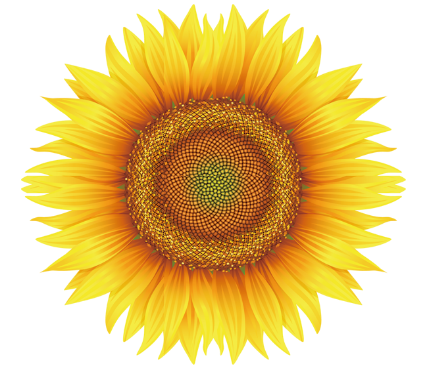 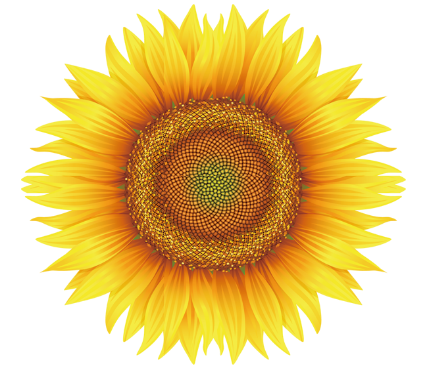 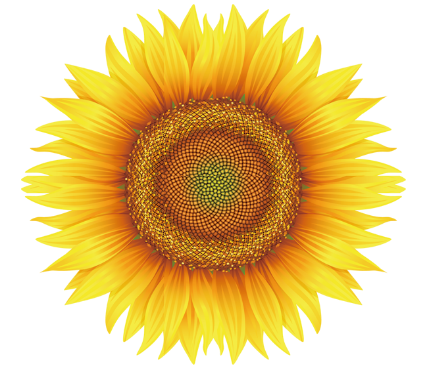 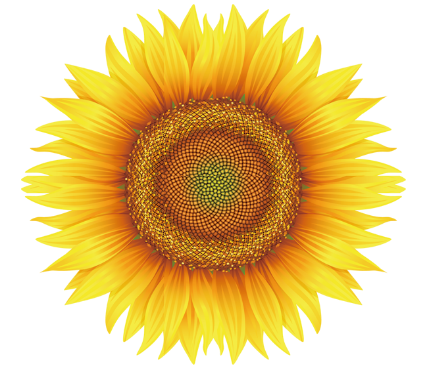 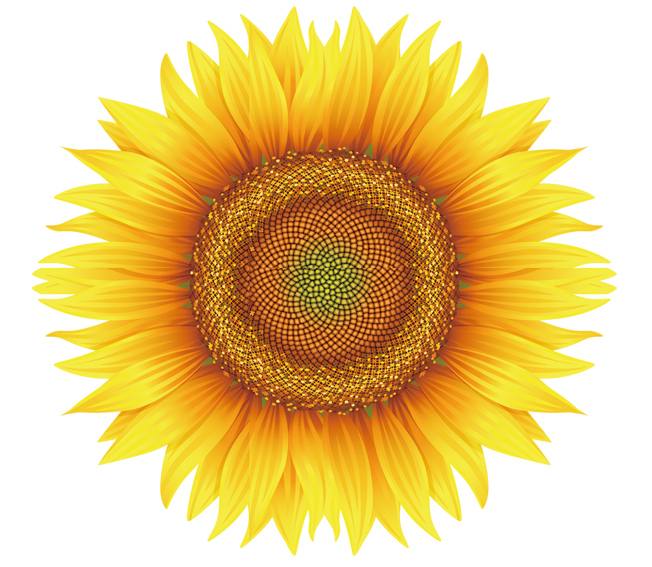 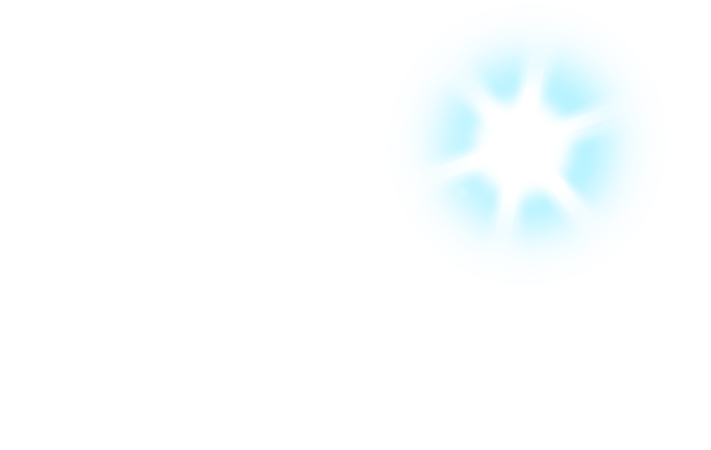 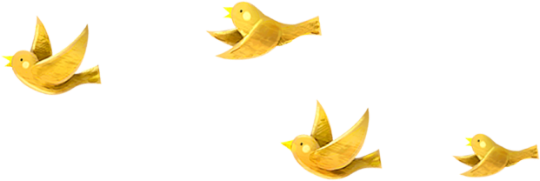 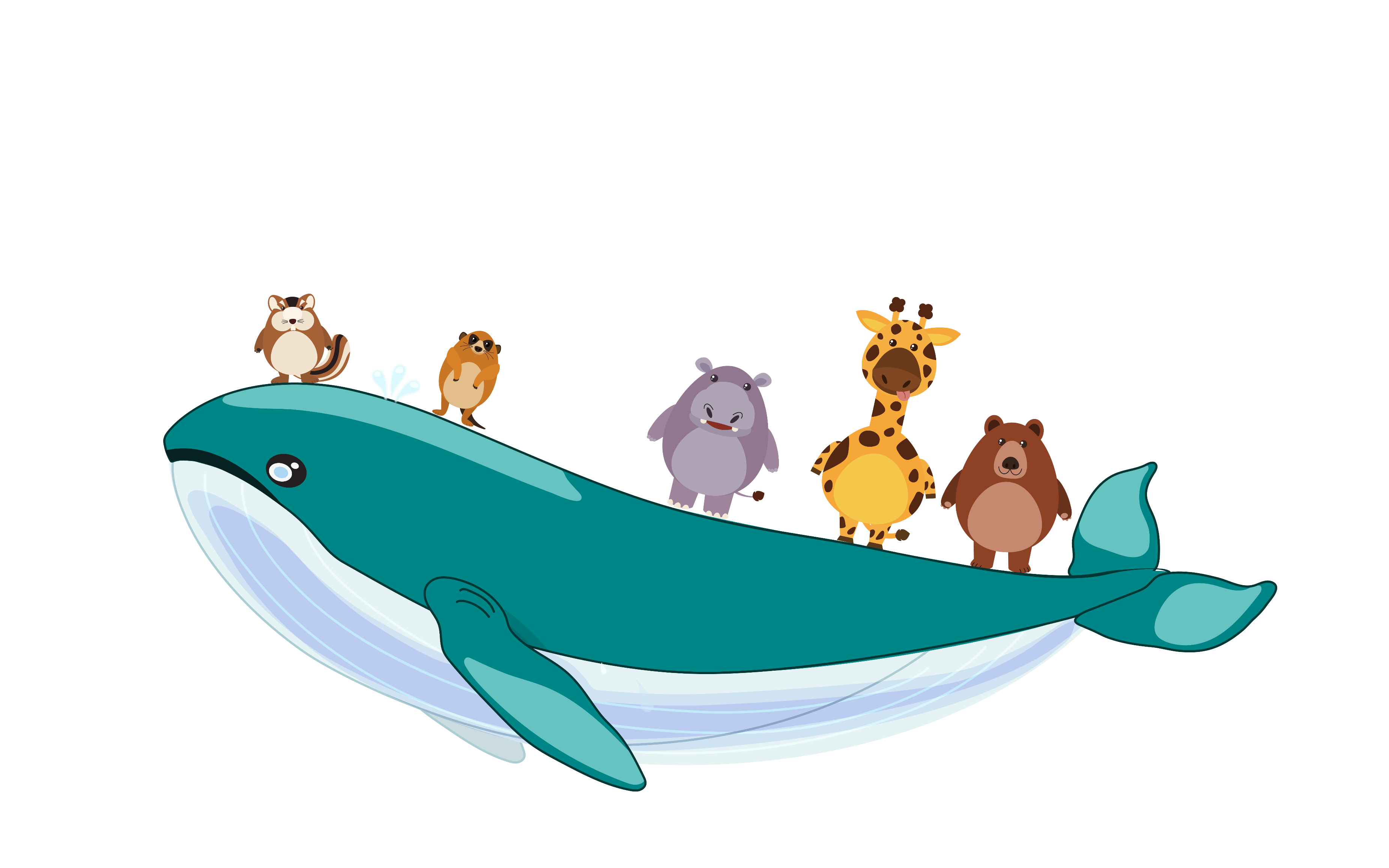 Đọc
Tiếng việt
Bài 12
Bờ
khách
tre
đón
Tiết 1+2
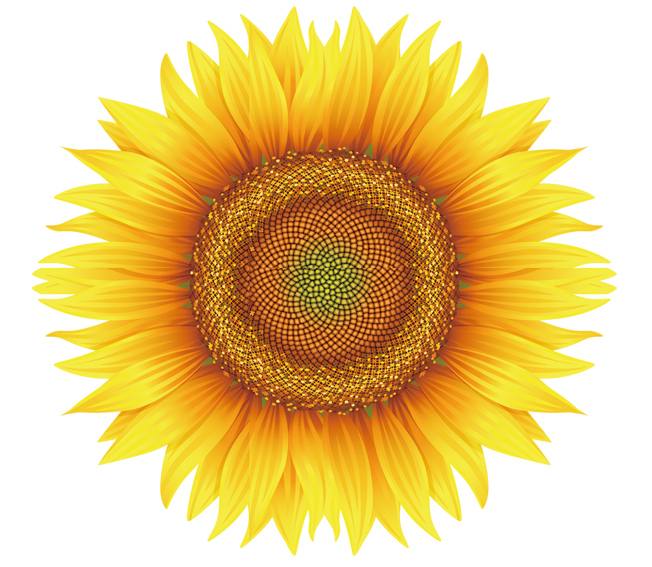 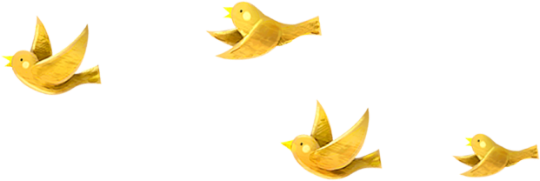 KHỞI ĐỘNG
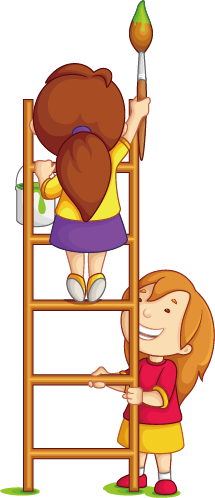 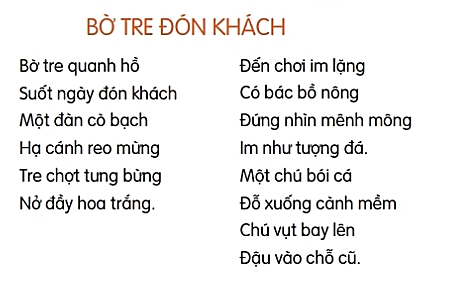 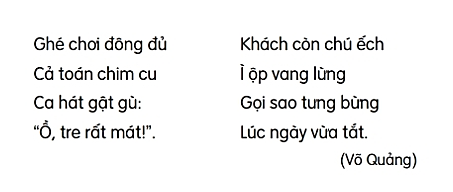 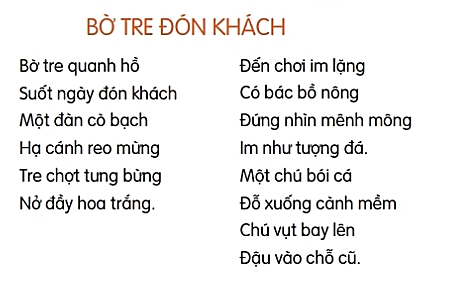 1
2
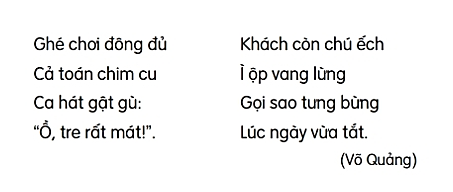 3
4
Luyện đọc từ khó
mênh mông
cành mềm
tưng bừng
GIẢI NGHĨA TỪ
Bồ nông :loài chim mỏ to và dài, cổ có túi to đựng mồi.
Cò bạch: cò trắng , chân cao, cổ dài, lông trắng
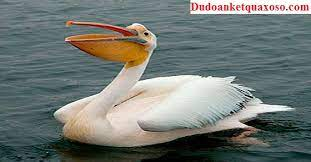 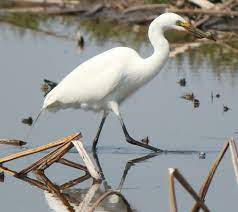 GIẢI NGHĨA TỪ
Chim cu: chim thuộc họ bồ câu, đầu nhỏ, ngực nở, đuôi vót.
Bói cá: loài chom mỏ dài, hay nhào xuống nước bắt cá
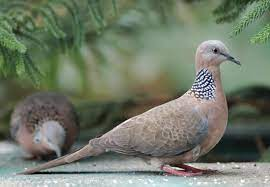 Trả lời câu hỏi
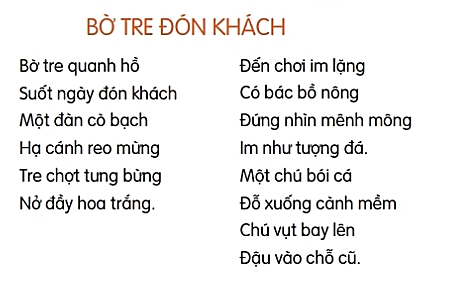 Câu 1. Có những con vật nào đến thăm bờ tre?
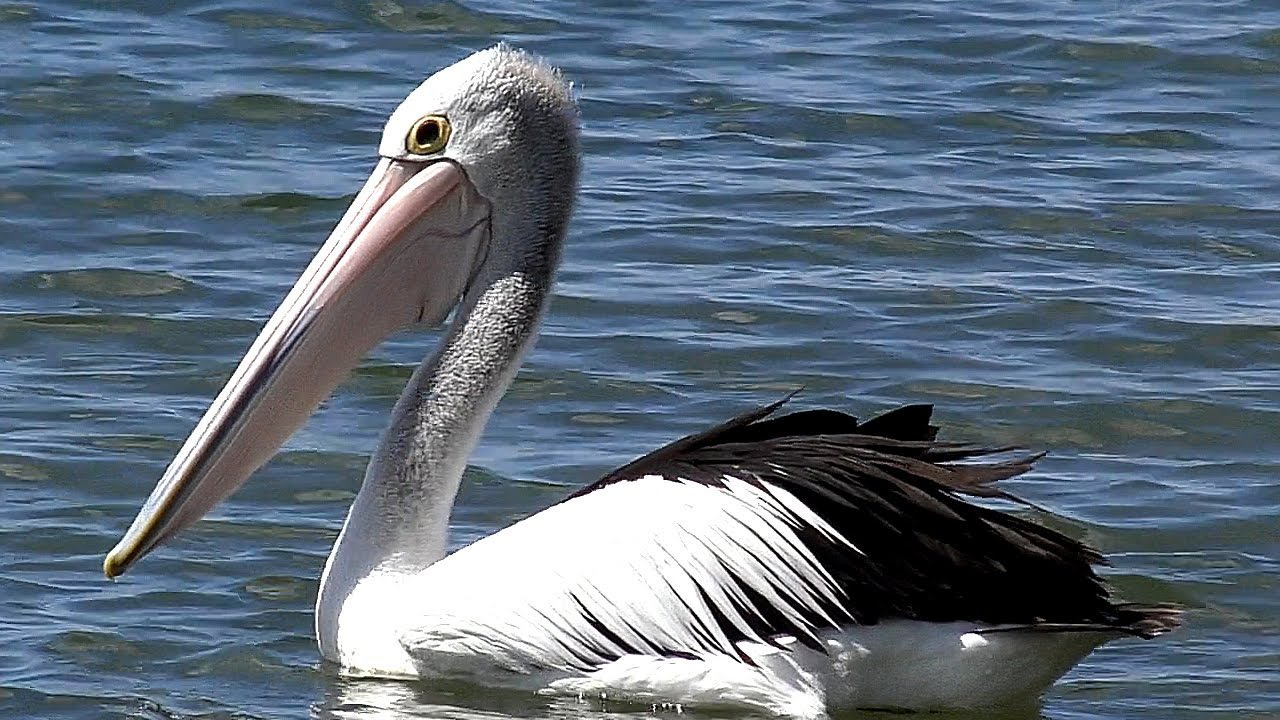 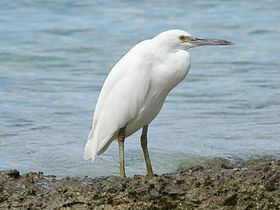 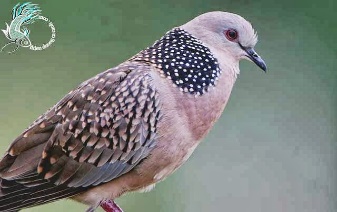 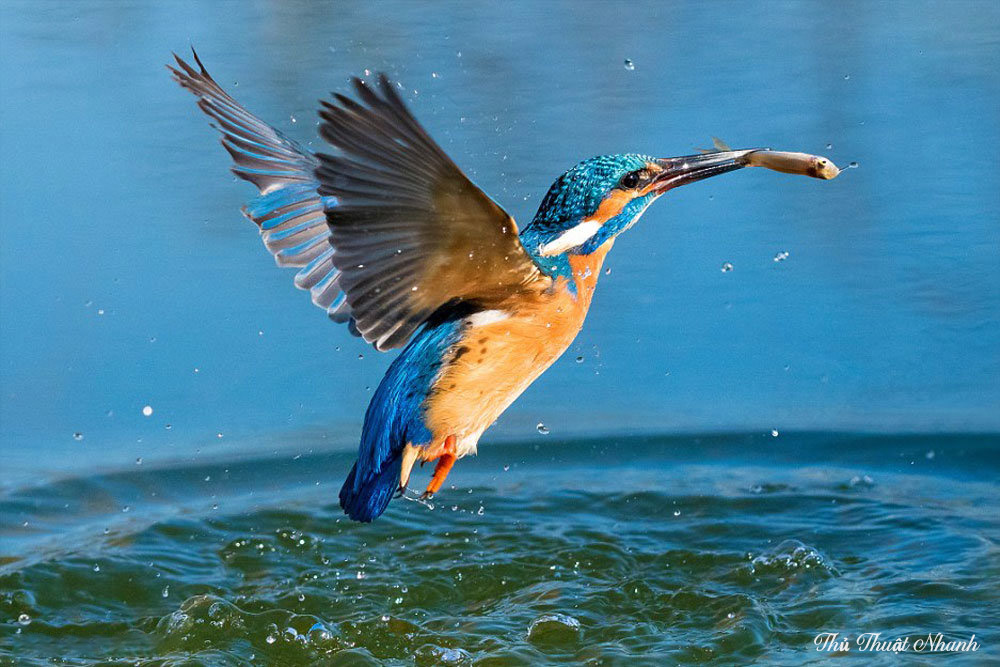 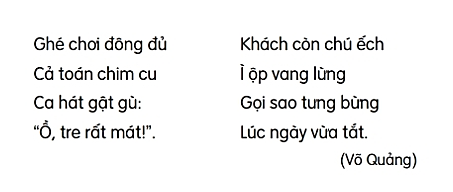 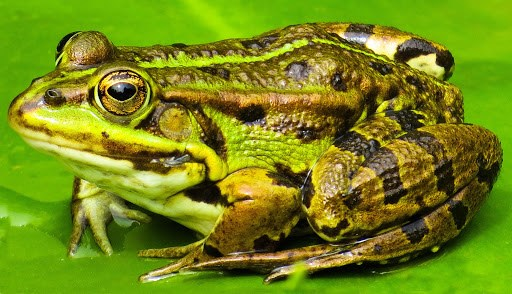 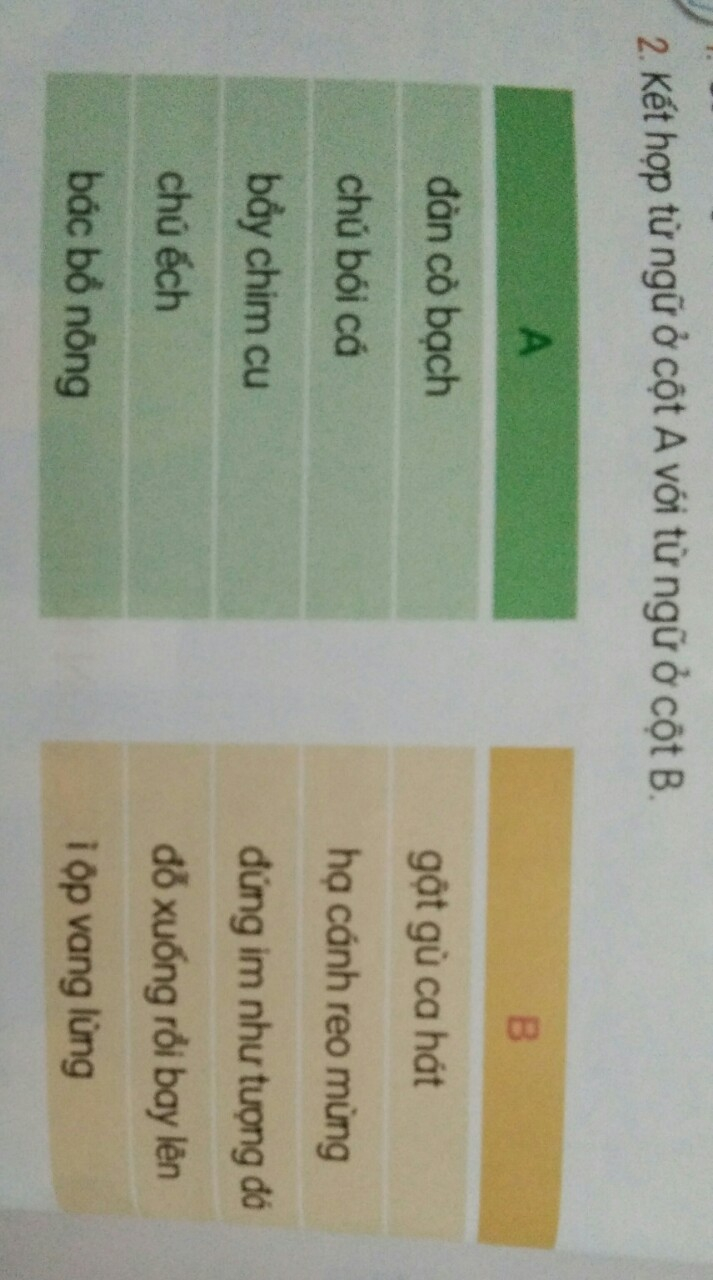 Trả lời câu hỏi
Trả lời câu hỏi
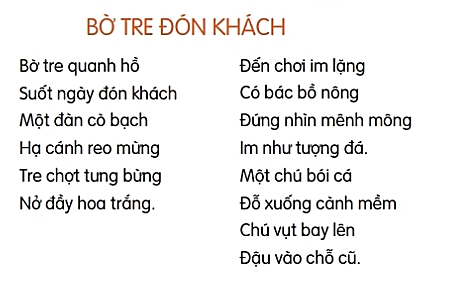 Câu 3. Câu thơ nào thể hiện niềm vui của bờ tre khi được đón khách ?
Câu thơ thể hiện niềm vui của bờ tre khi được đón khách: Tre chợt tưng bừng
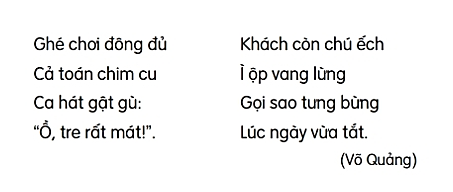 Trả lời câu hỏi
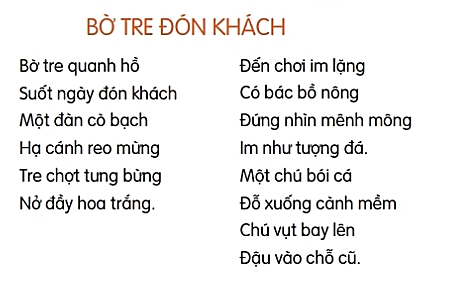 Tiếng cùng vần ở cuối các dòng thơ trong đoạn thơ thứ nhất. Khách – bạch
Mừng – bừng
Câu 4. Tìm tiếng cùng vần ở cuối các dòng thơ trong đoạn thơ thứ nhất.
Trả lời câu hỏi
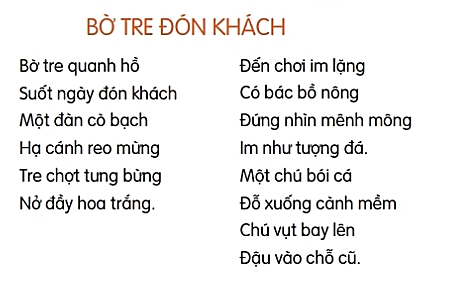 Bài thơ muốn nói lên điều gì?
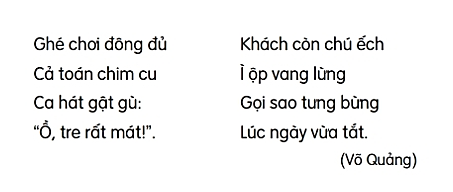 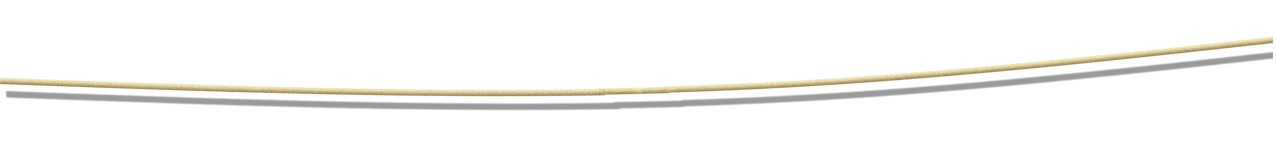 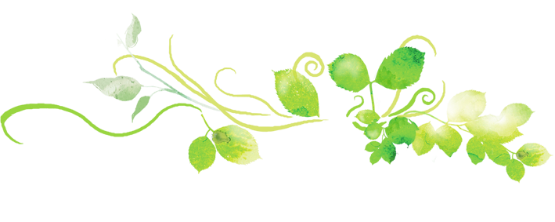 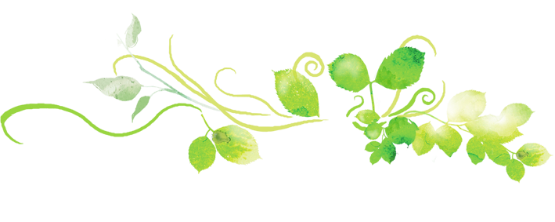 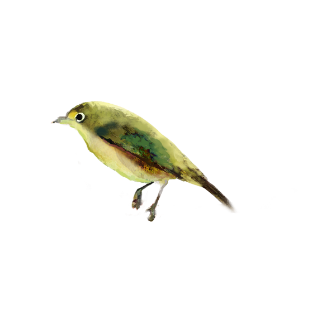 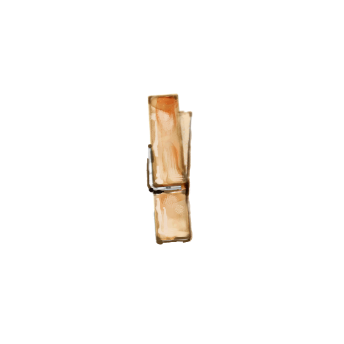 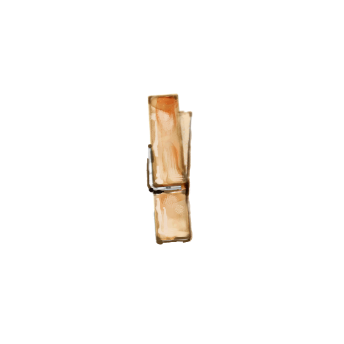 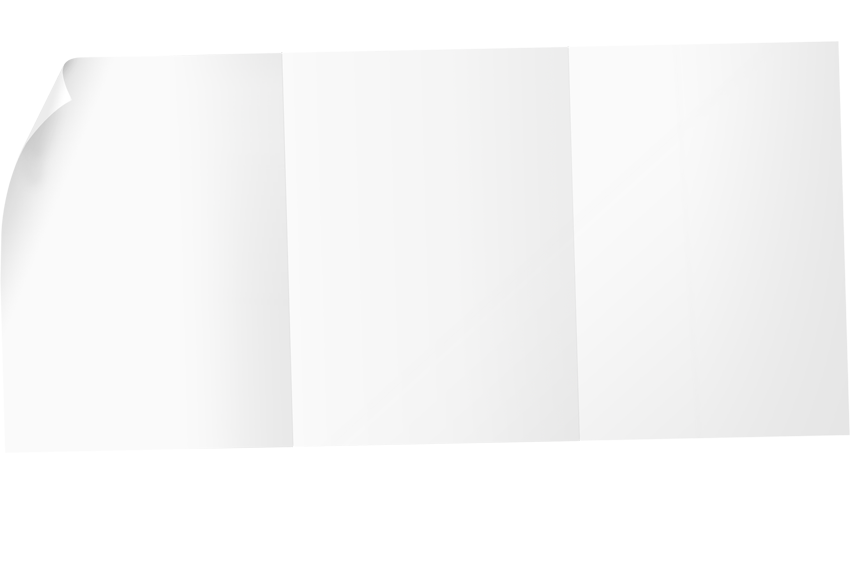 Nội dung
Bức tranh sinh động, thanh bình của làng quê Việt Nam được thể hiện qua cuộc hội tụ của các loài vật đáng yêu,…
Luyện đọc thuộc lòng
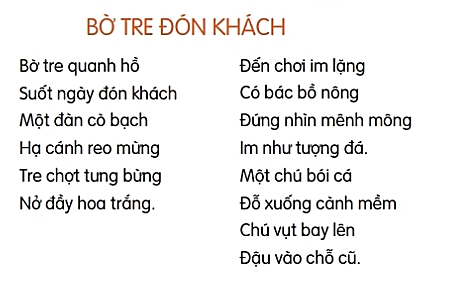 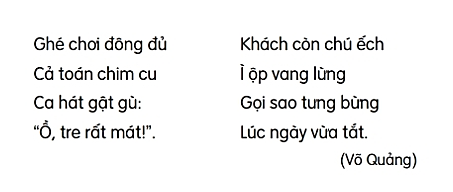 Luyện đọc thuộc lòng
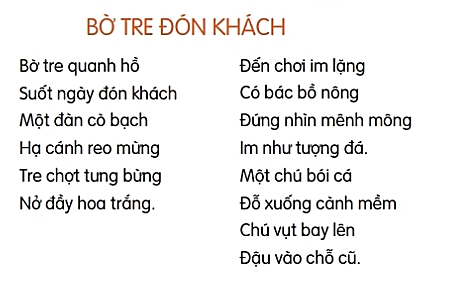 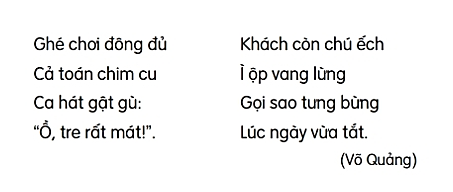 Luyện đọc thuộc lòng
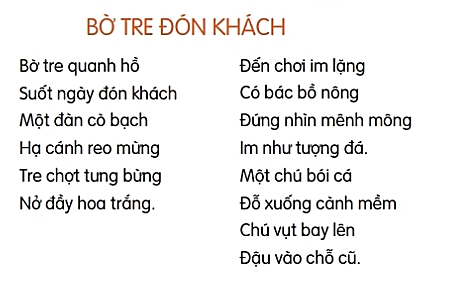 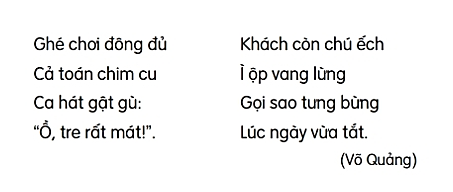 Luyện đọc thuộc lòng
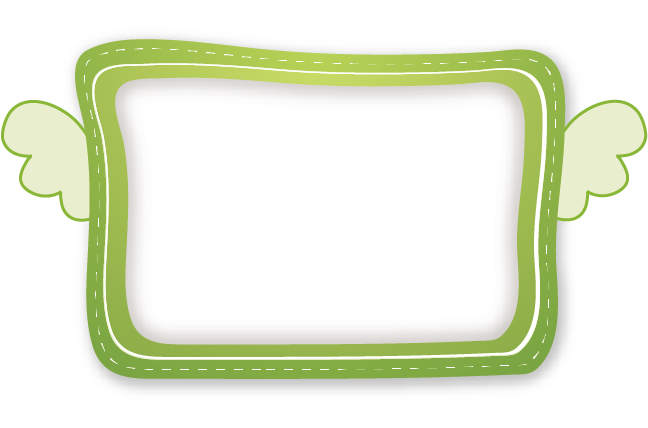 Đọc thuộc lòng 
bài thơ
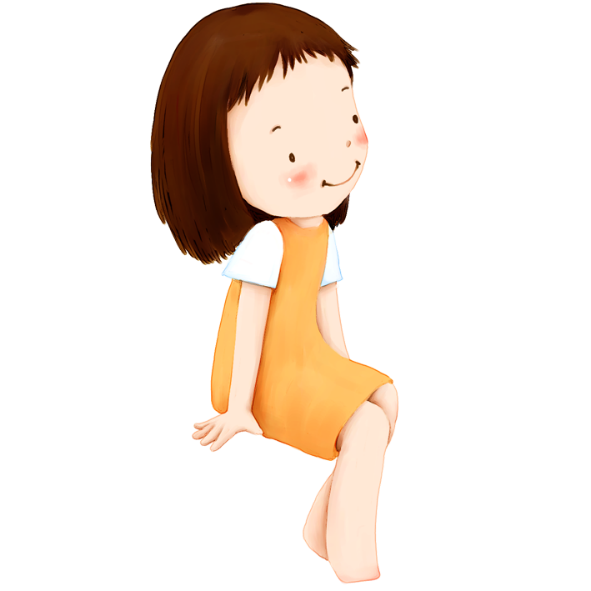 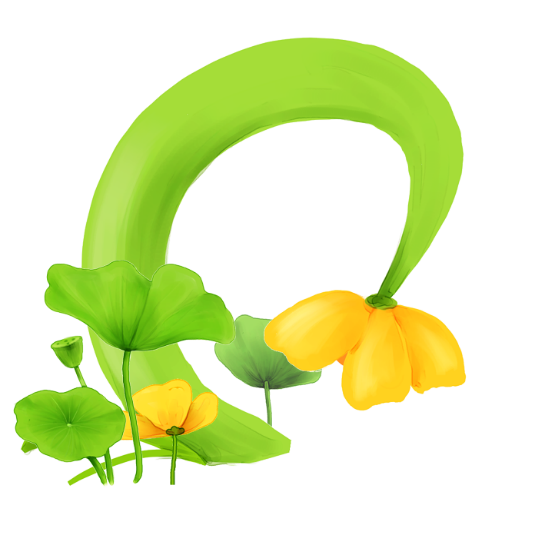 Luyện tập theo văn bản đọc
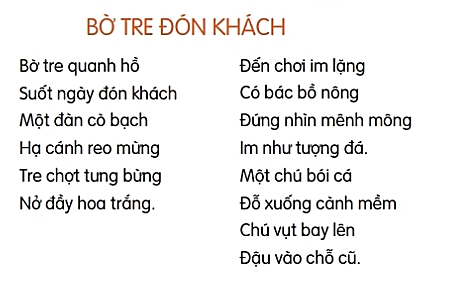 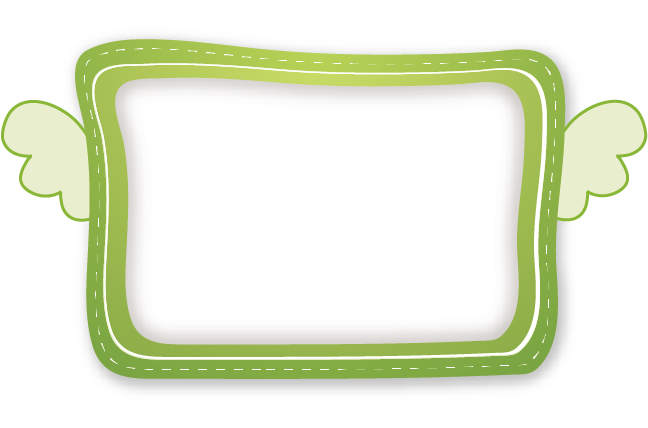 Tìm các từ ngữ trong
bài thể hiện niềm
 vui của các con vật
 khi đến bờ tre.
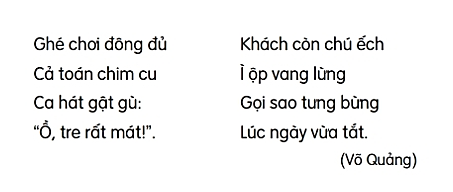 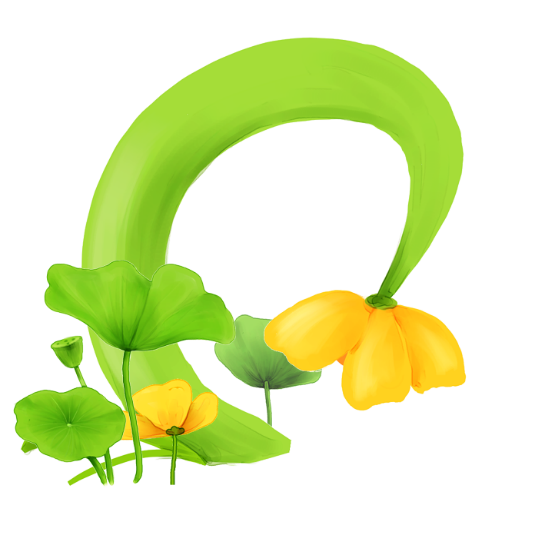 Luyện tập theo văn bản đọc
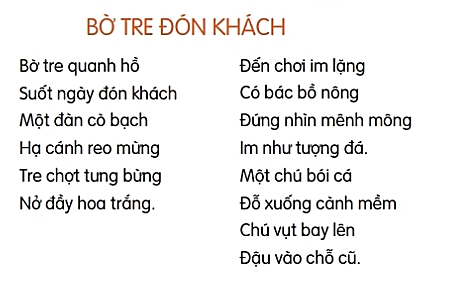 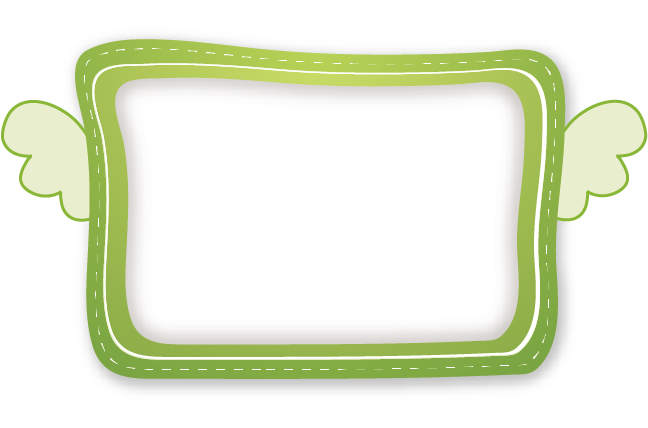 Đặt 1 câu với từ ngữ tìm được.
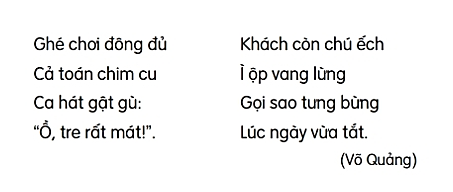 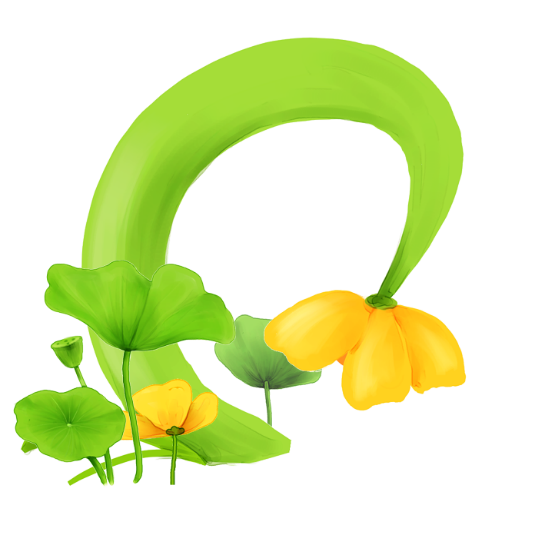 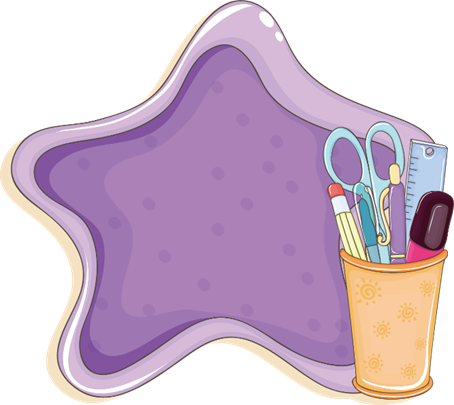 Hôm nay, 
em đã học những
 nội dung gì?
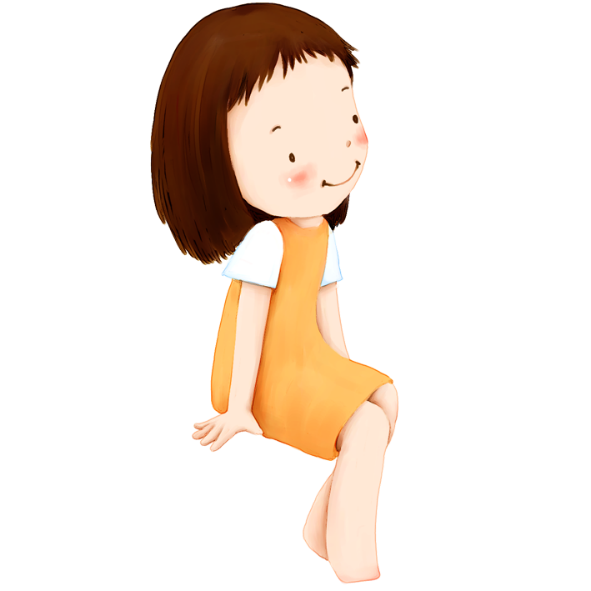 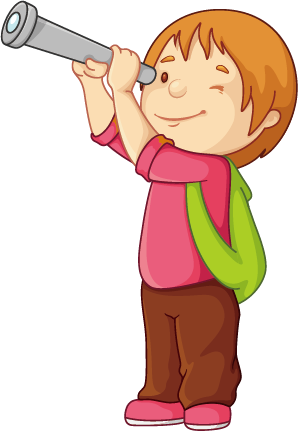 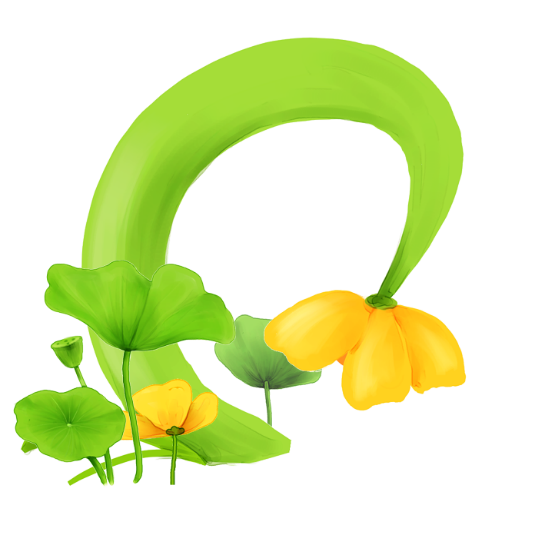 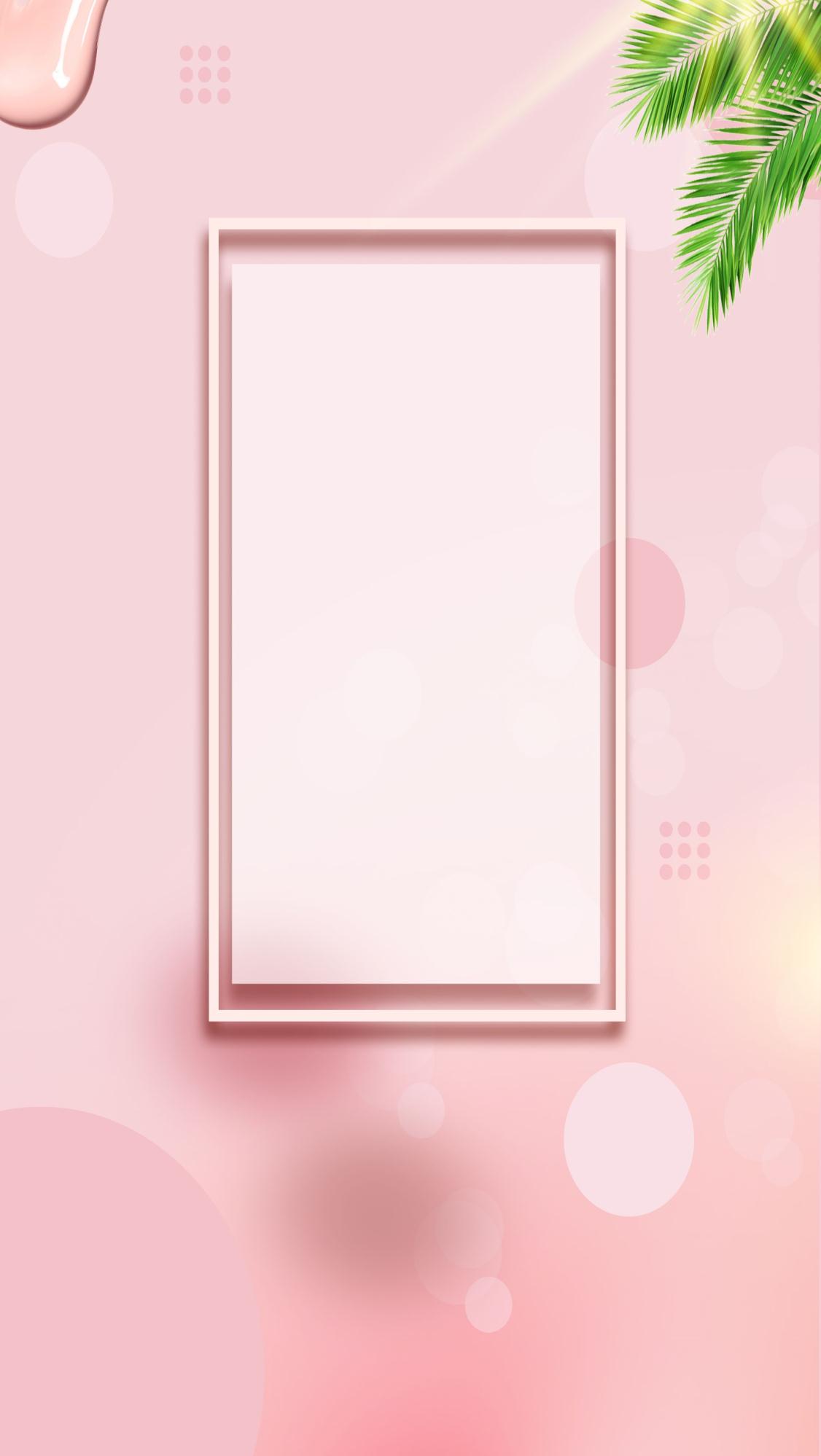 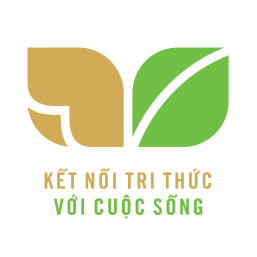 NHẬN XÉT BÀI HỌC
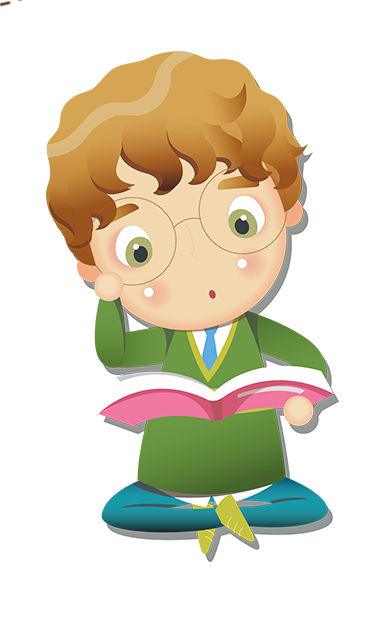 [Speaker Notes: Bài giảng thiết kế bởi: Hương Thảo - tranthao121006@gmail.com]